Ajouter l’adresse d’une institution
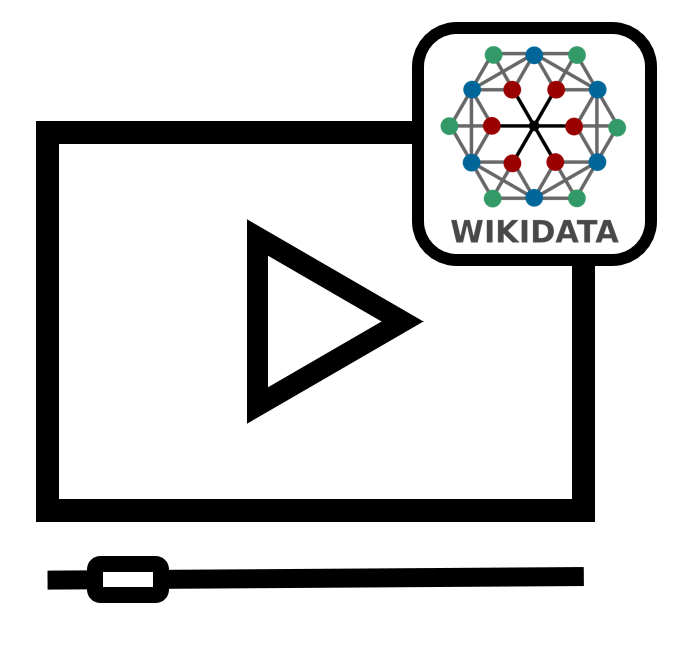 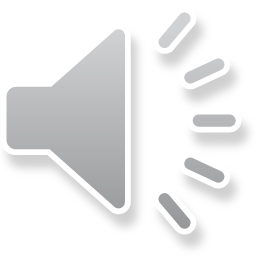 [Speaker Notes: Bonjour et bienvenue ! Dans ce tutoriel, vous apprendrez à ajouter l'adresse officielle d'une institution sur Wikidata.]
Nous remercions Wikimedia Suisse pour son soutien dans la réalisation de ce tutoriel.
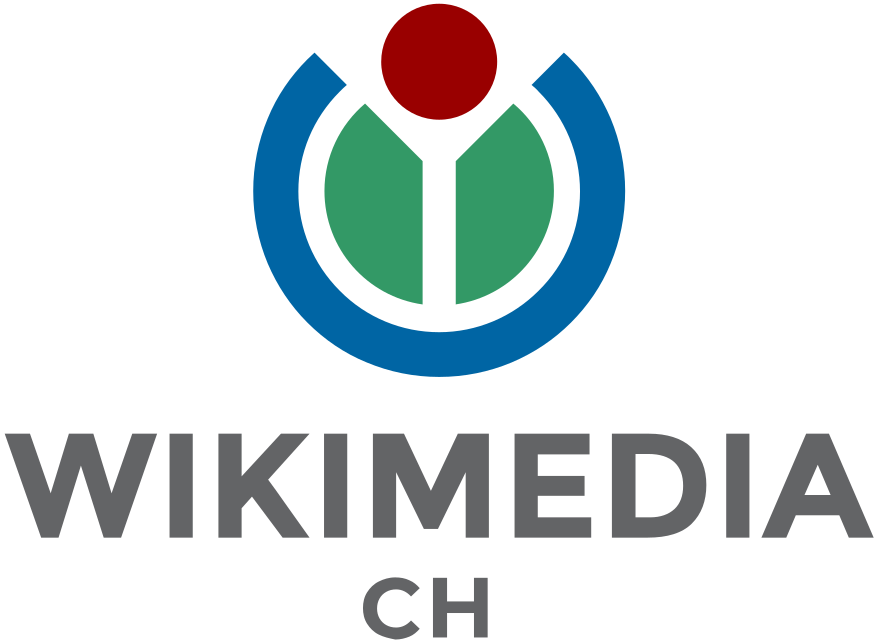 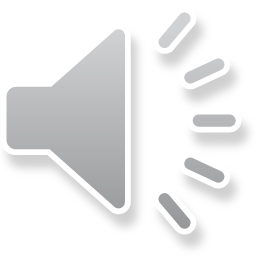 [Speaker Notes: Nous remercions Wikimedia Suisse pour son soutien dans la réalisation de ce tutoriel.]
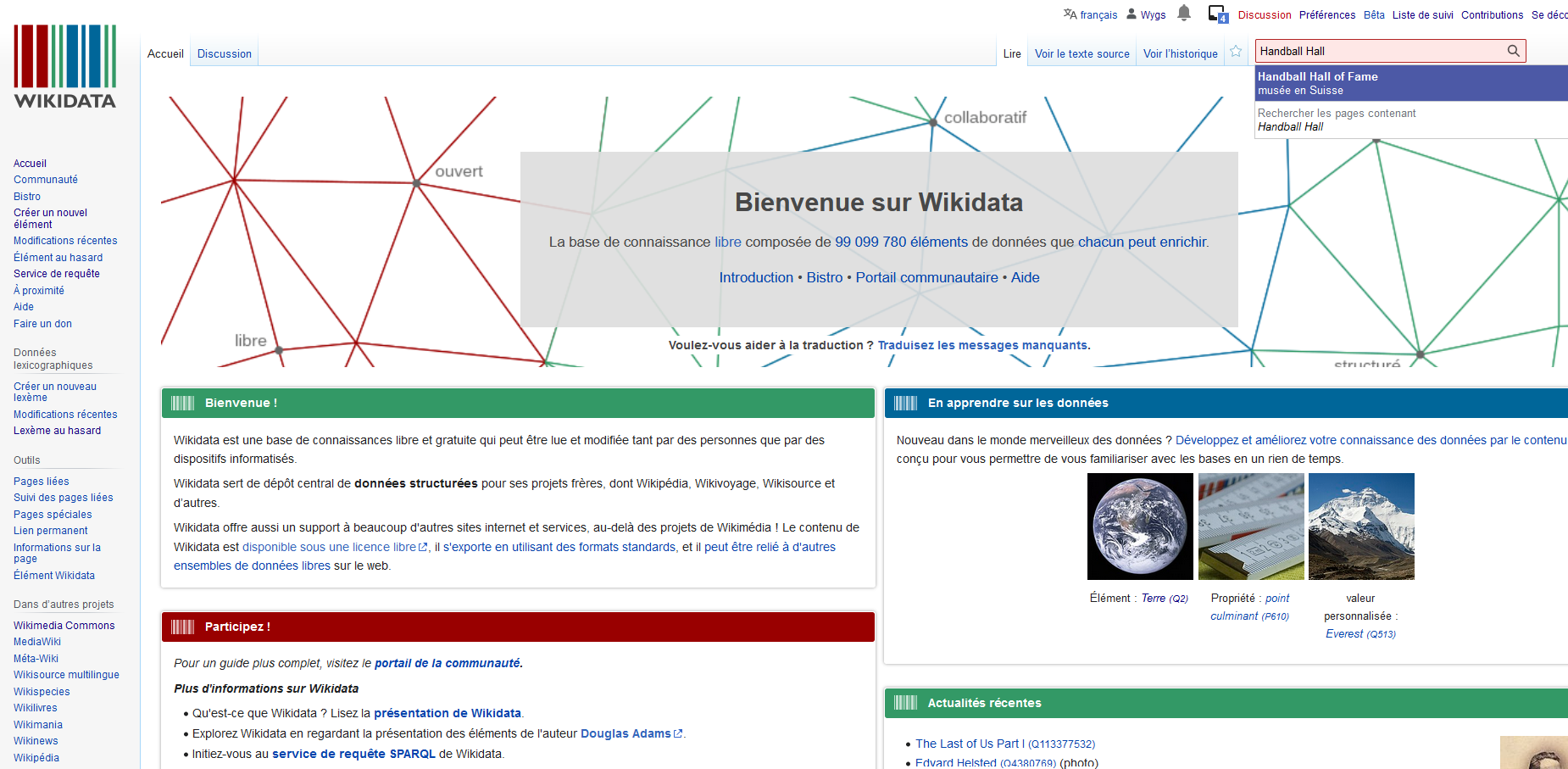 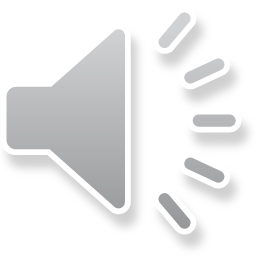 [Speaker Notes: Avant de commencer ce tutoriel, veuillez vous assurer que vous êtes connecté à Wikidata. Si la page d'accueil n'est pas encore en français, changez la langue en français. Recherchez ensuite l'institution souhaitée. Dans notre exemple, nous avons choisi le «Handball Hall of Fame».]
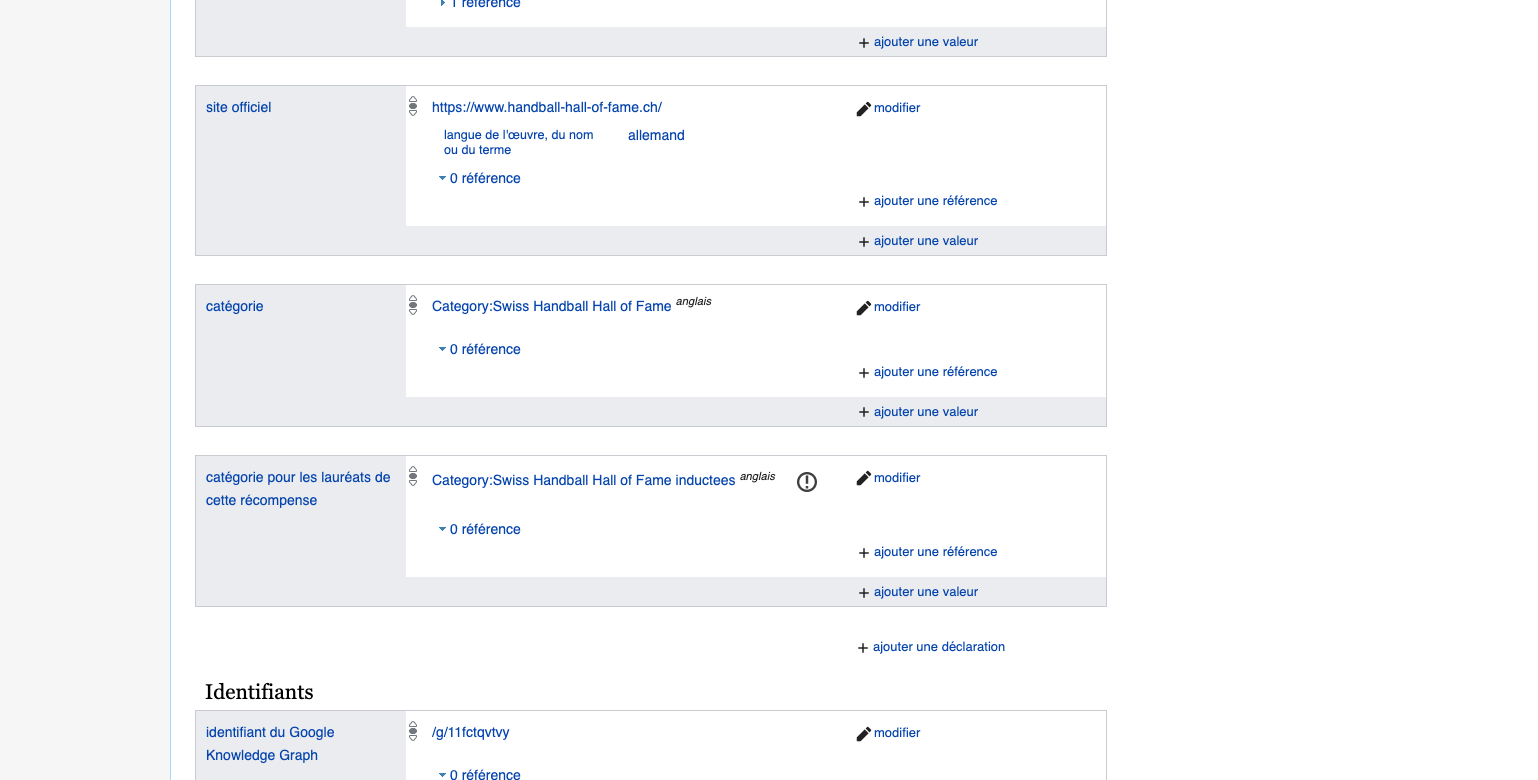 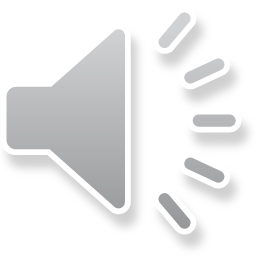 [Speaker Notes: Une fois sur la page Wikidata de l'institution souhaitée, faites défiler la page jusqu'à la fin de la liste des déclarations et sélectionnez «ajouter une déclaration».]
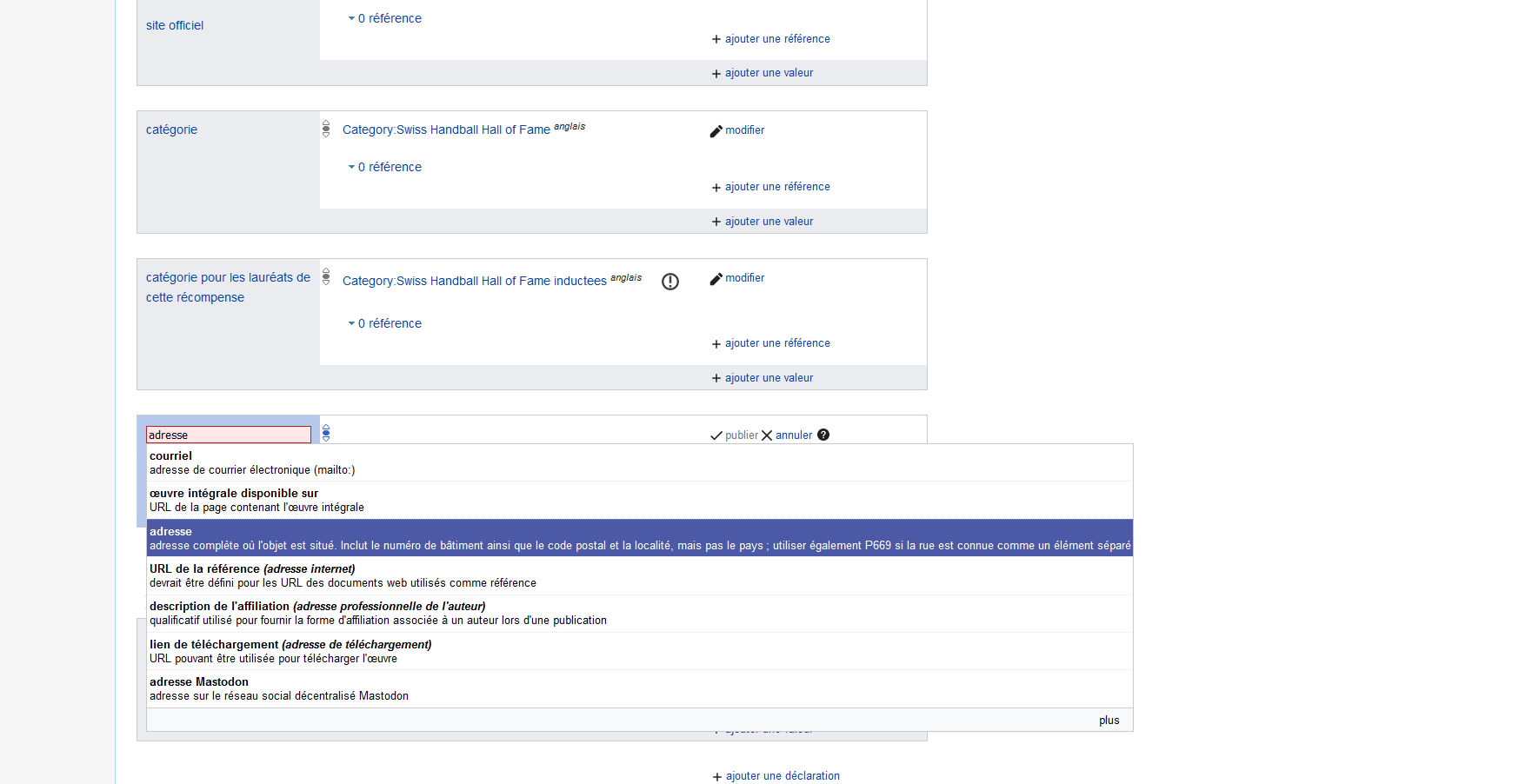 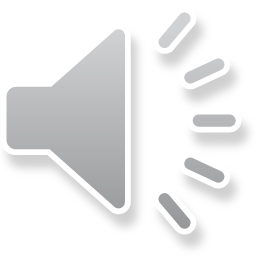 [Speaker Notes: Dans le champ de recherche, cherchez la propriété "Adresse" et sélectionnez-la.]
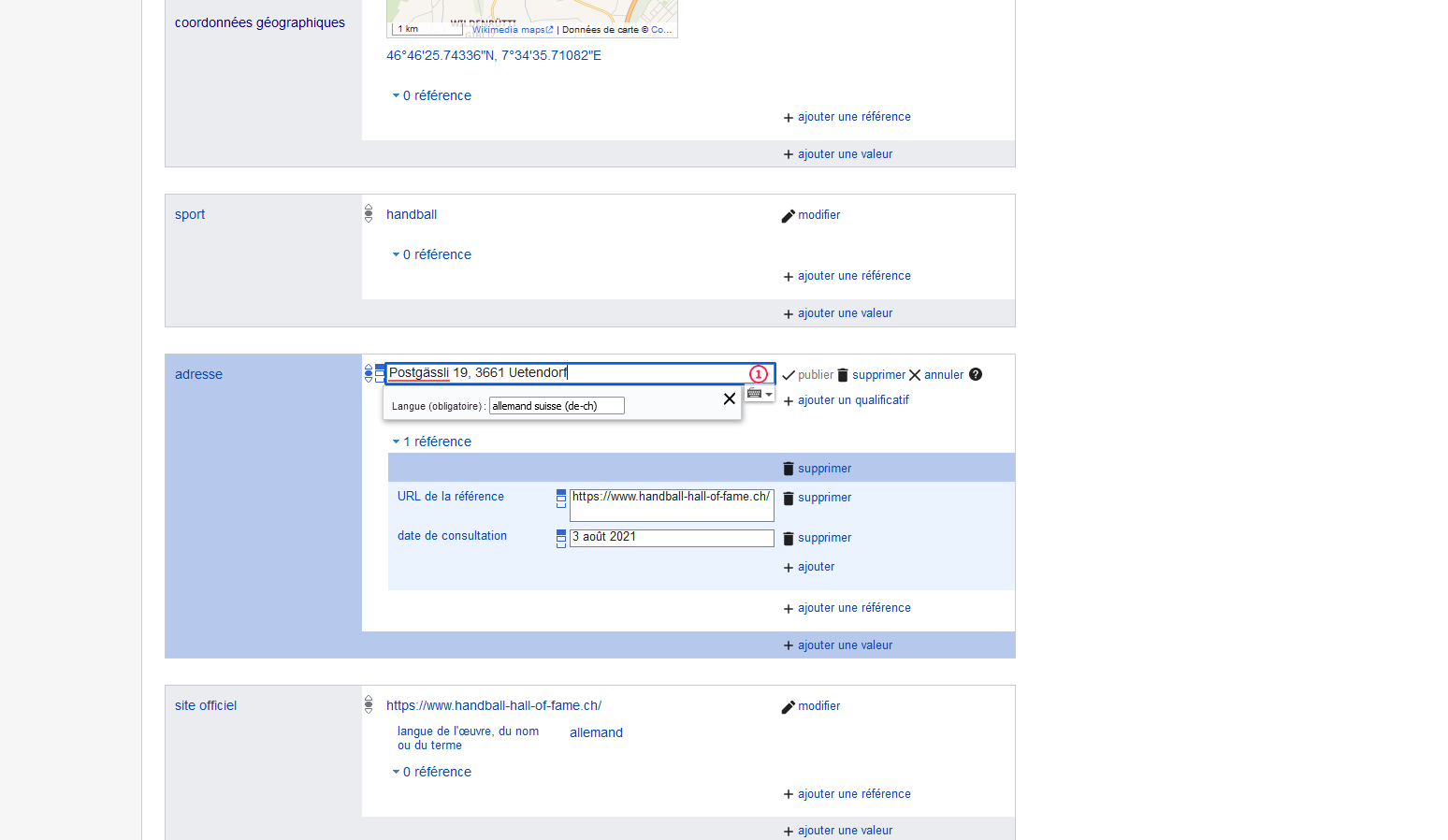 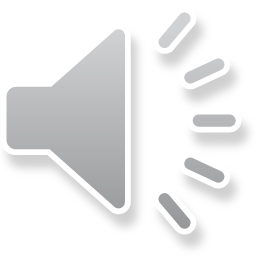 [Speaker Notes: Copiez l'adresse de l'institution dans le champ prévu à cet effet. Indiquez ensuite la langue de l'adresse déposée. Sans indication de la langue, vous ne pourrez pas publier la déclaration.]
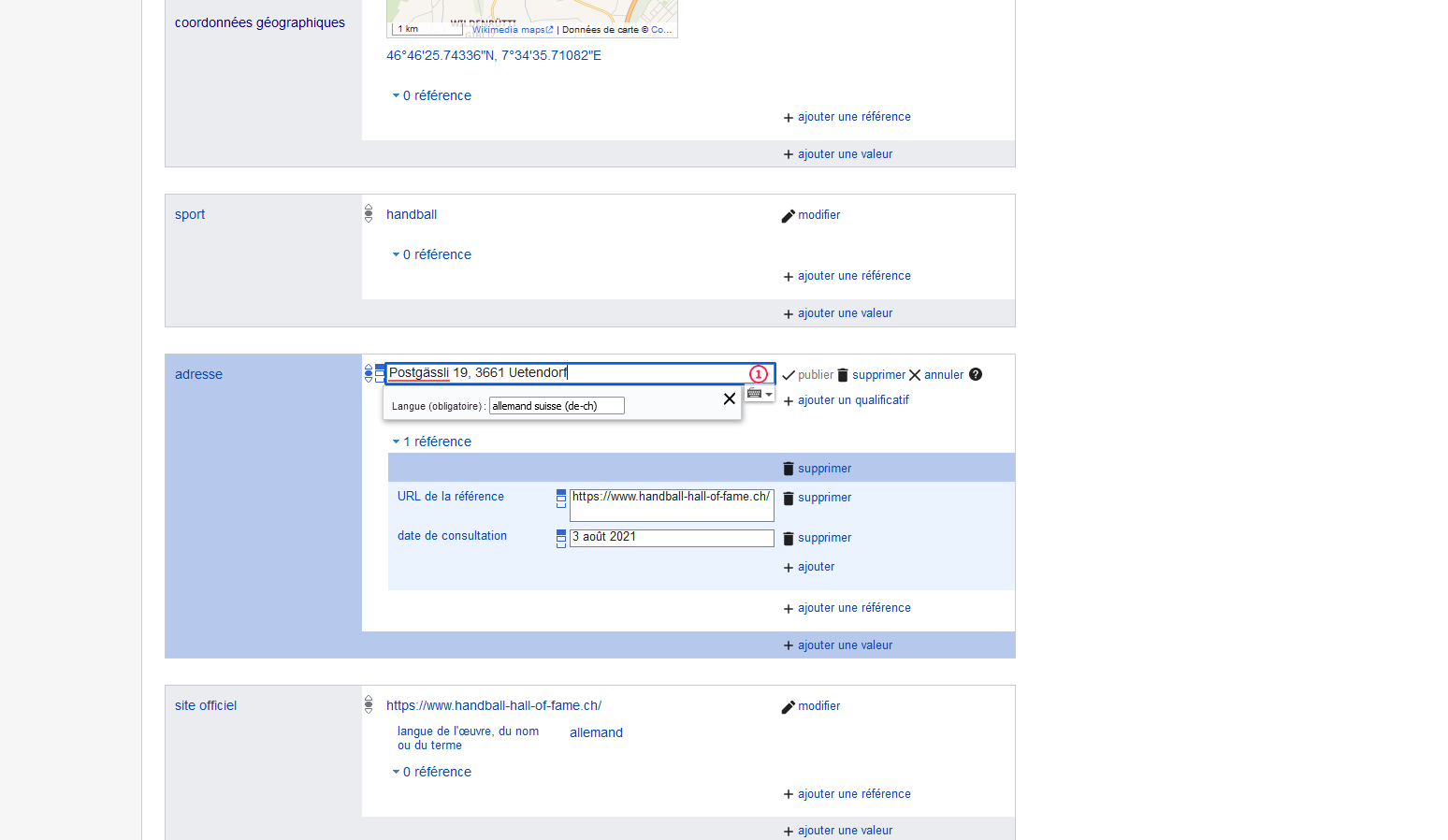 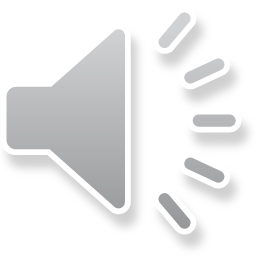 [Speaker Notes: Vous pouvez maintenant saisir l'endroit où vous avez trouvé l'information. Pour ce faire, enregistrez l'URL ainsi que la date à laquelle vous avez trouvé l'information sur l'adresse.  Une fois que vous avez saisi toutes les informations, vous pouvez cliquer sur le bouton "Publier".]
Félicitations!
Visitez notre site web ou notre chaîne YouTube pour visionner d'autres tutoriels.

Site web: https://tutorials.schoolofdata.ch/

YouTube: https://bit.ly/GLAMtutorial
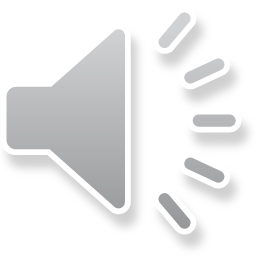 [Speaker Notes: Toutes nos félicitations ! Vous savez maintenant comment compléter l'adresse officielle d'une institution sur Wikidata. Visitez notre site web ou notre chaîne YouTube pour visionner d'autres tutoriels.]